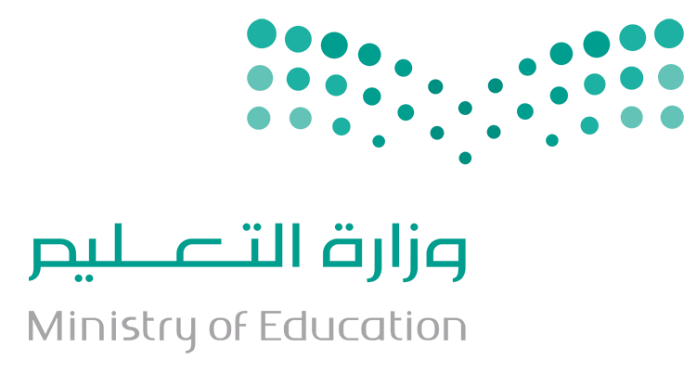 بيع الزروع والثِمار
راجعه وأشرف عليه 
الأستاذ / عبدالرحمن الشراري.
http://t.me/abd_fegh_1
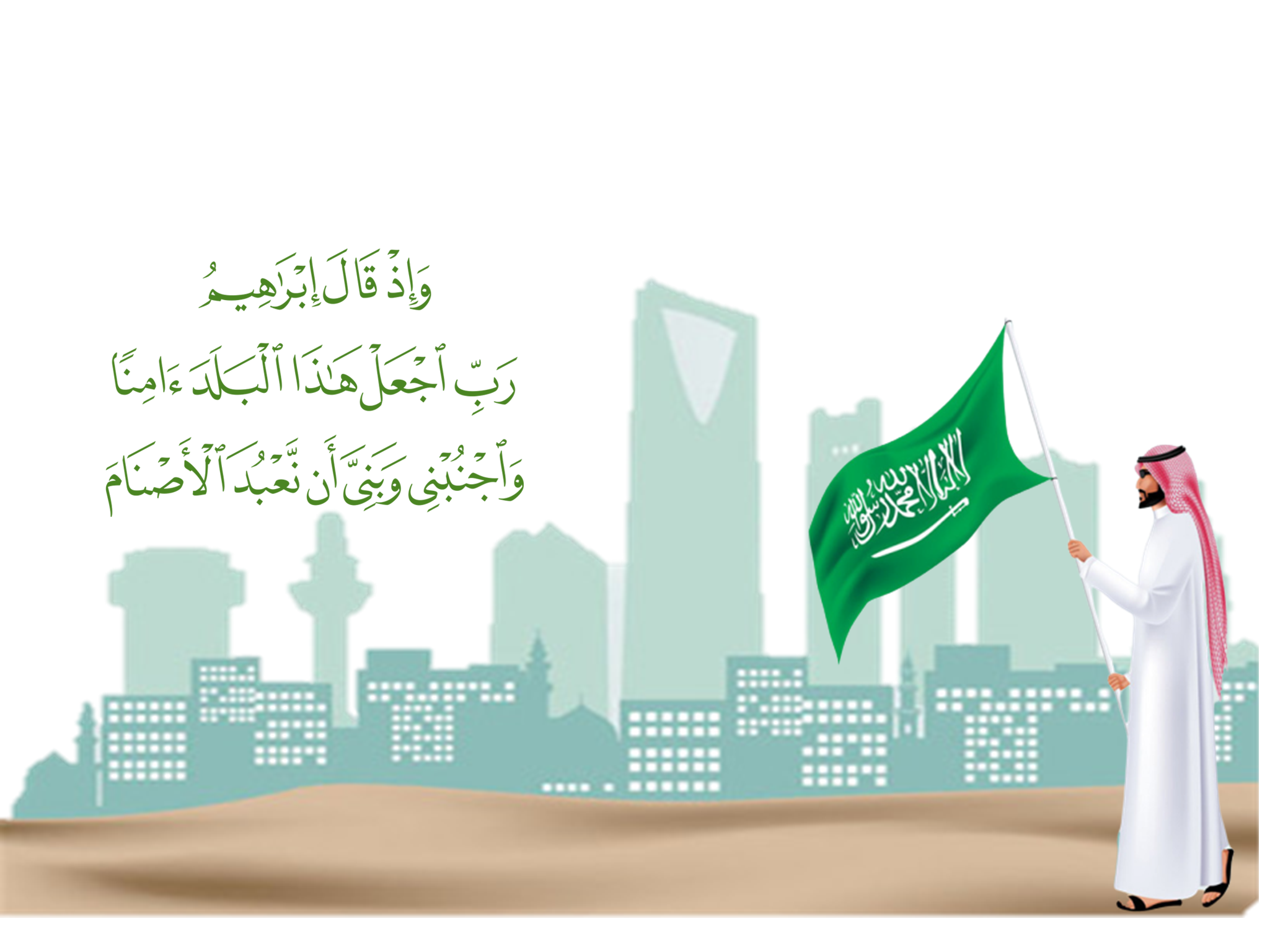 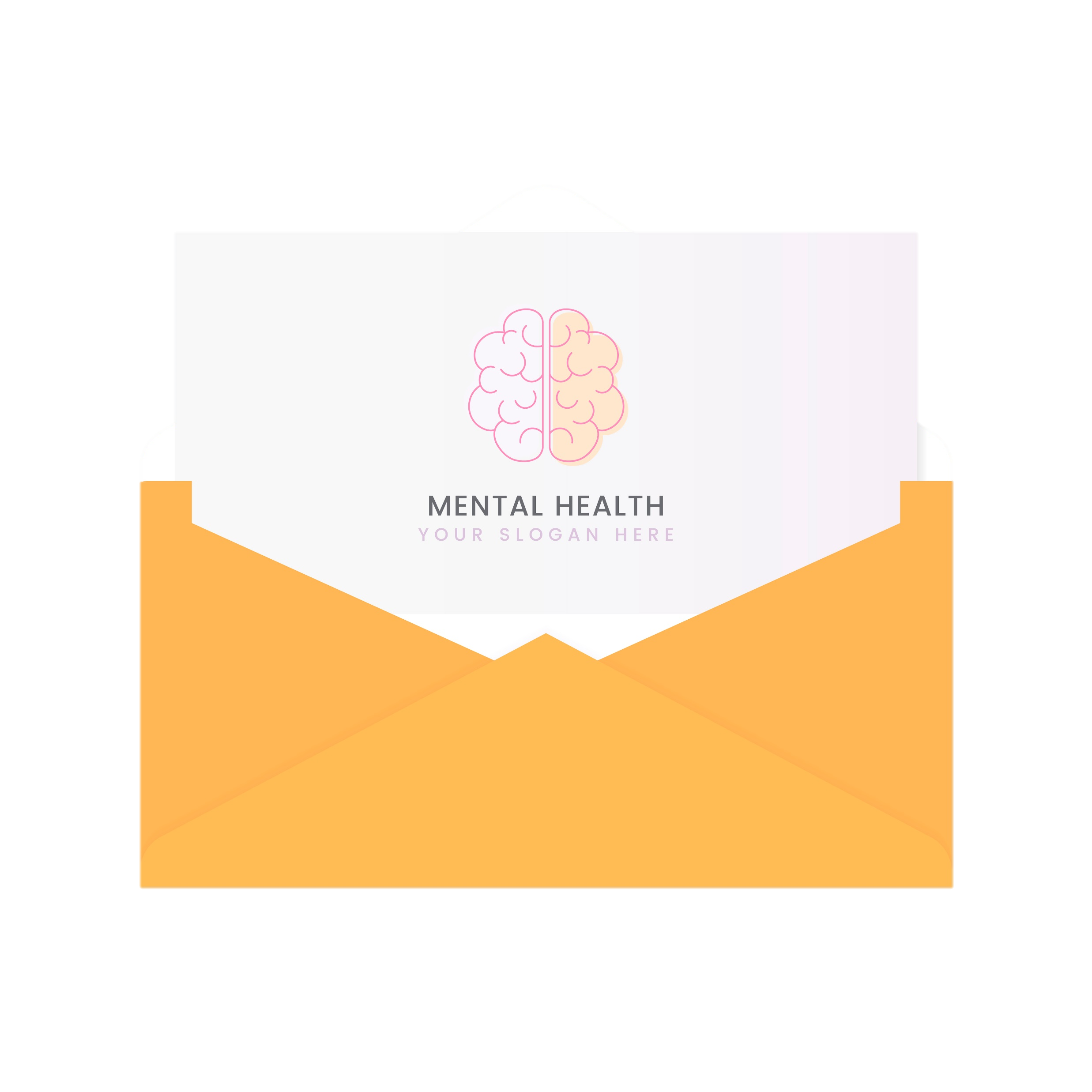 مراجعة الدرس السابق :
عزيزي الطالب المُبدع / 
عزيزتي الطالبة المبدعة:
ارسل/ي سؤالًا الى المجموعة المقابلة 
من ذاكرتك عن الدرس السابق:
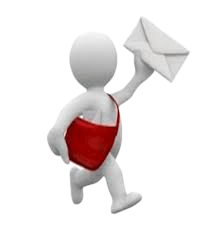 ارسل سؤال
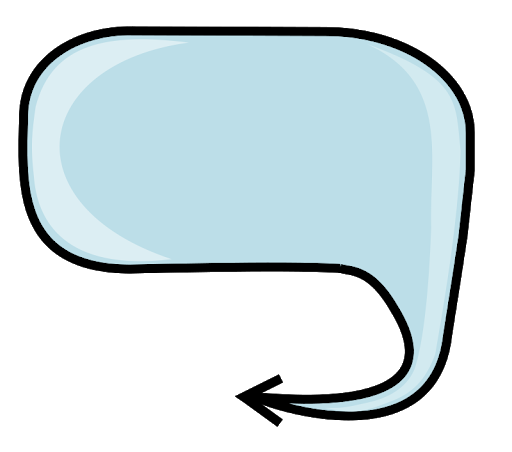 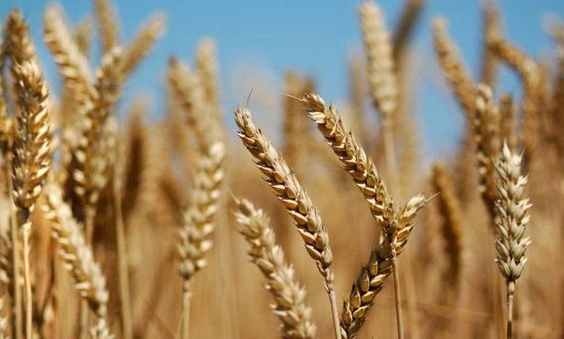 تعرف/ي على موضوع الدرس من خلال قراءة الصور:
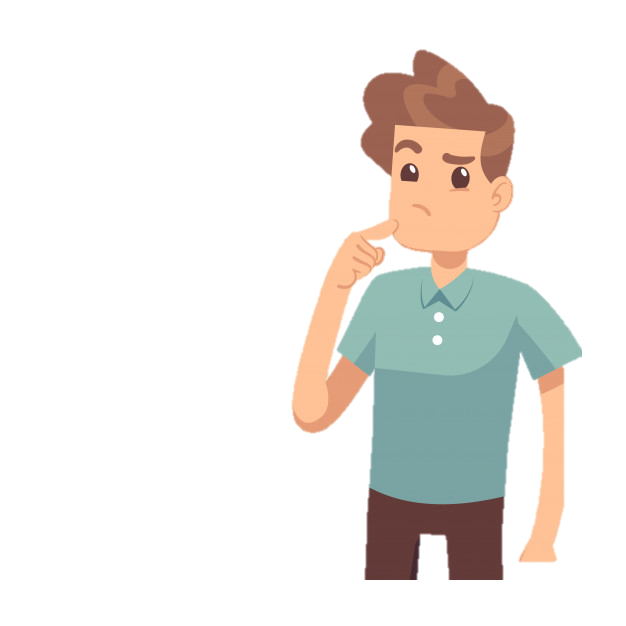 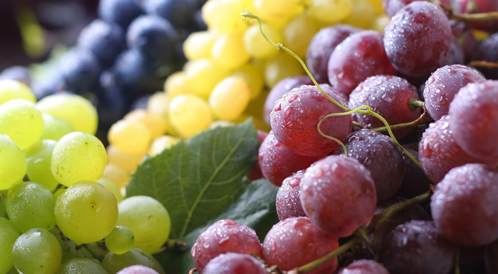 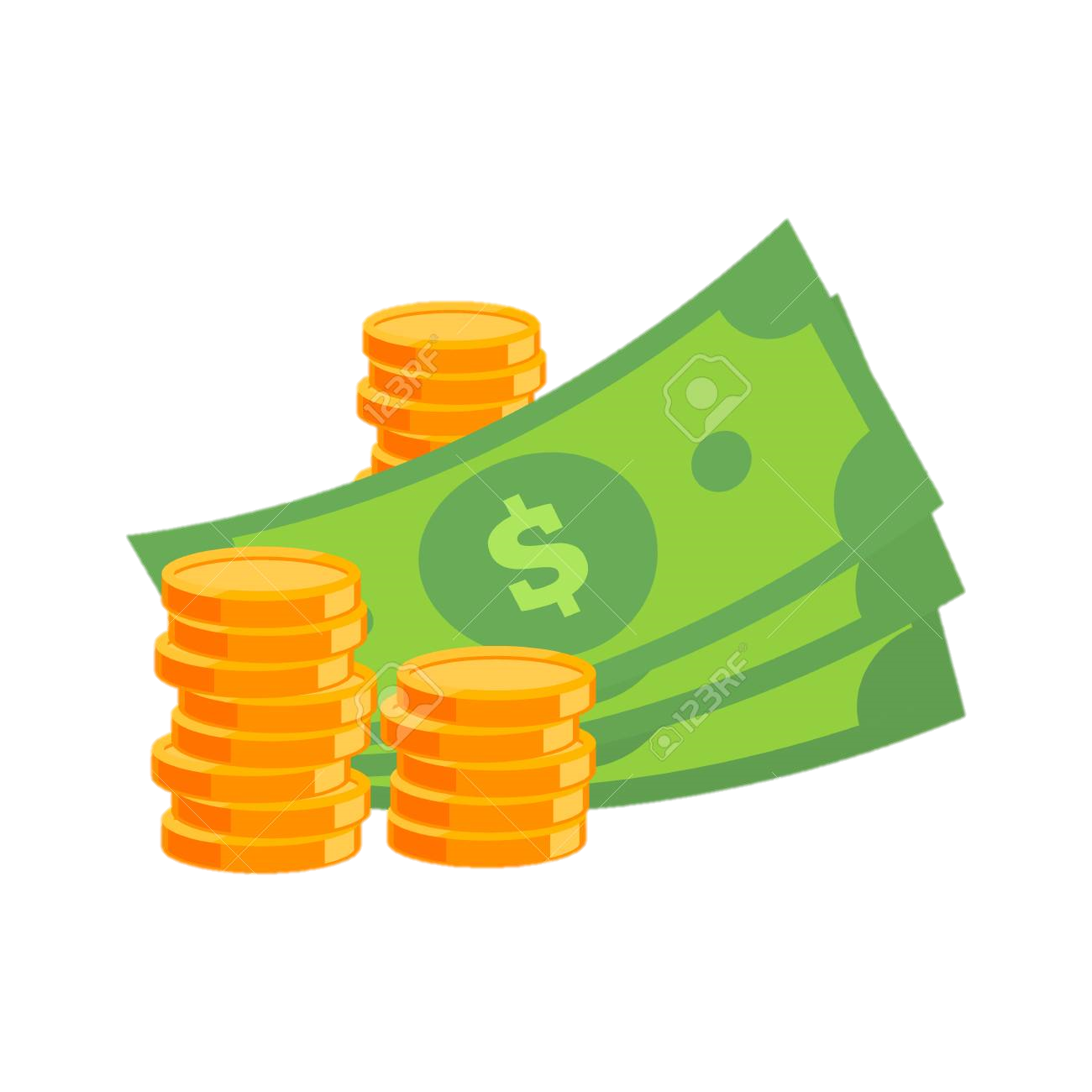 أهداف الدرس:
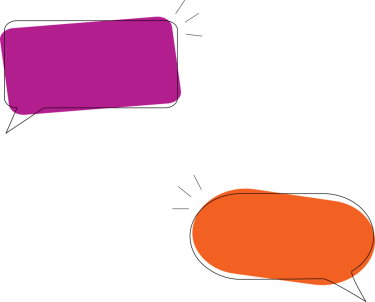 هل لديك اهداف أخرى
تود/ين الوصول لها 
نهاية الدرس؟
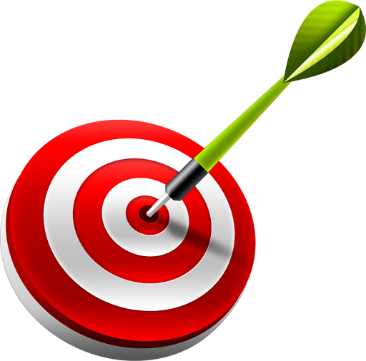 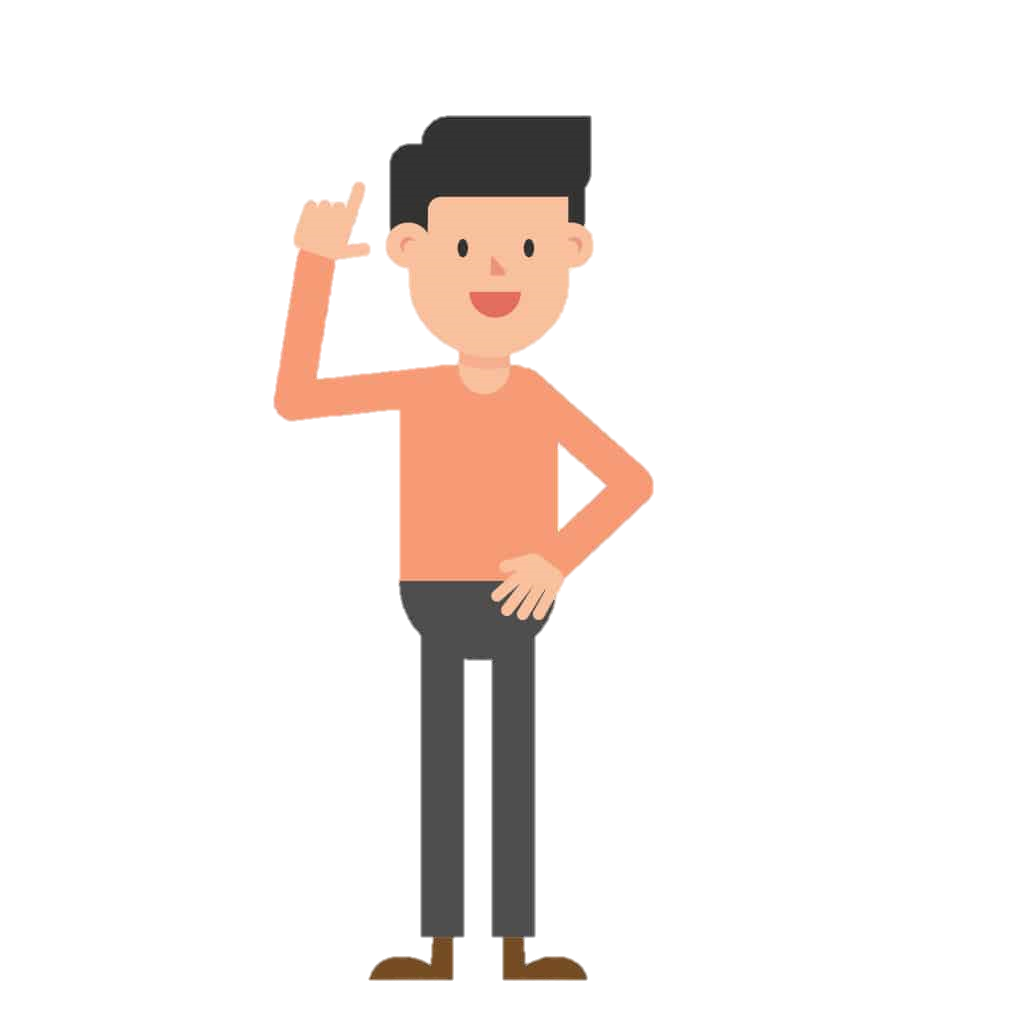 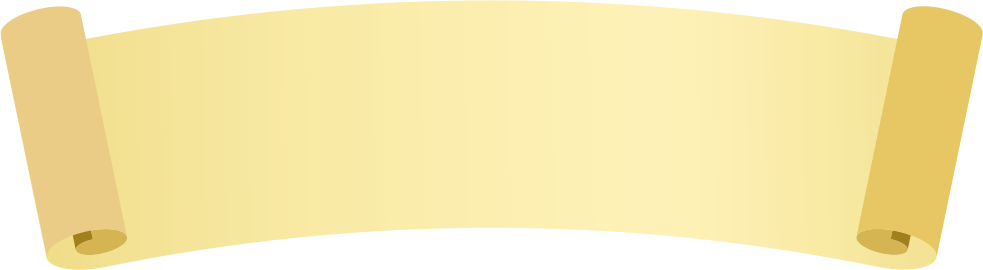 بيع الزروع والثمار.
اذا أراد شخص أن يبيع ثمرة وهي في شجرتها ،
 أو يبيع حبًا وهو في سنبله، فلا يخلو الأمر من ثلاث حالات:
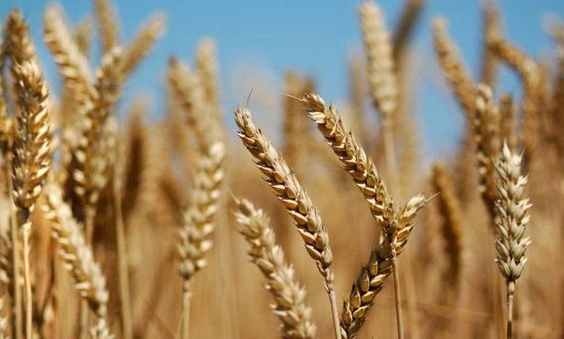 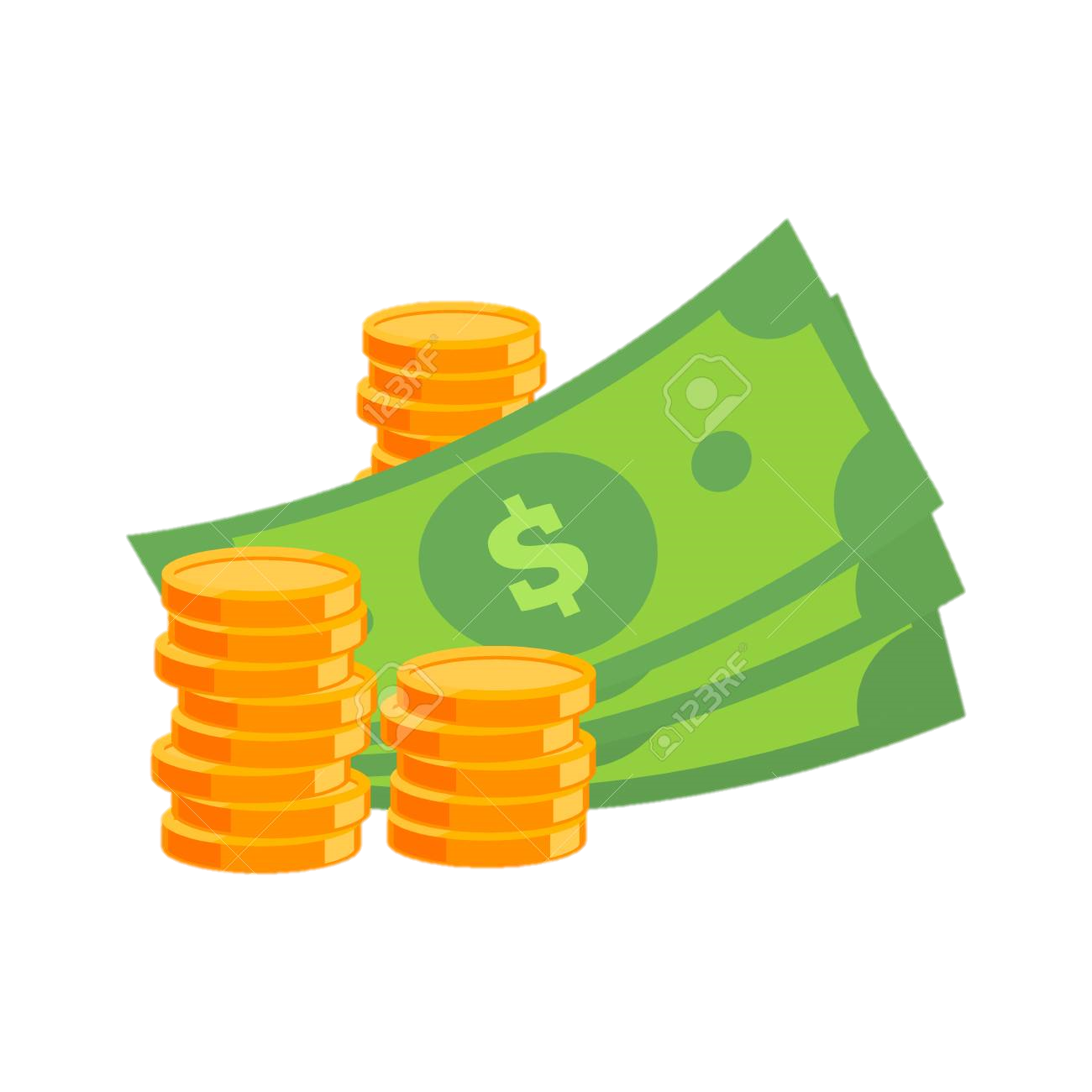 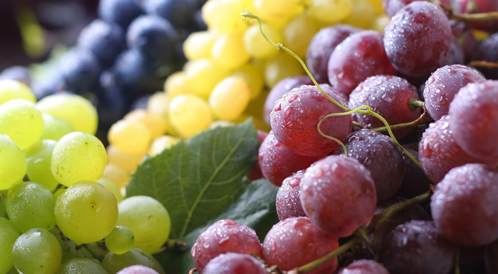 الحالة الأولى:
أن يبيع الثمرة قبل بدو صلاحها مع أصلها ، أو الزرع قبل أن يشتد حبُّه مع أصلِه.
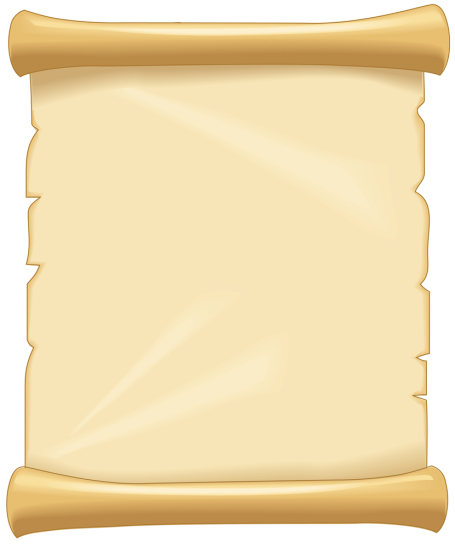 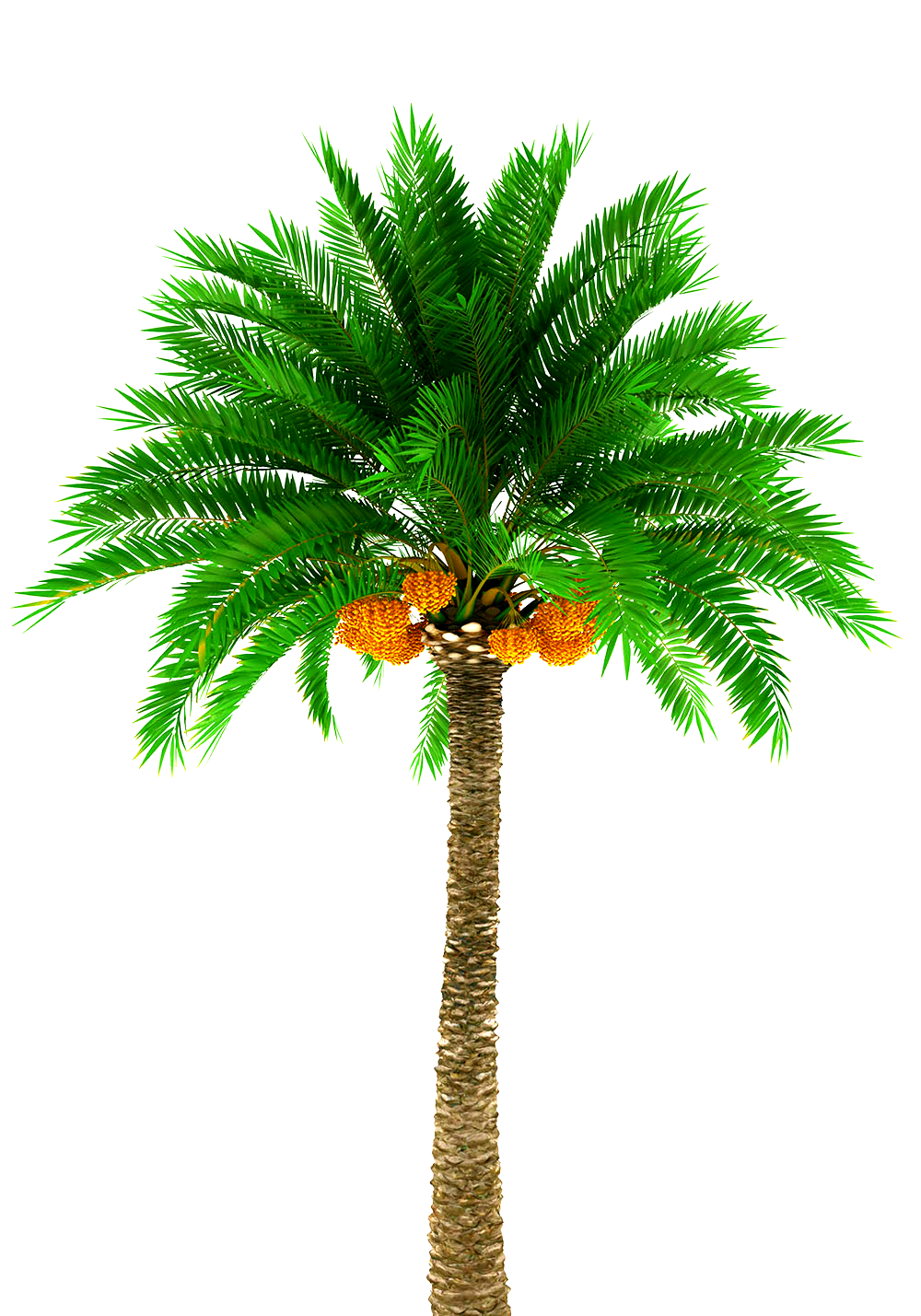 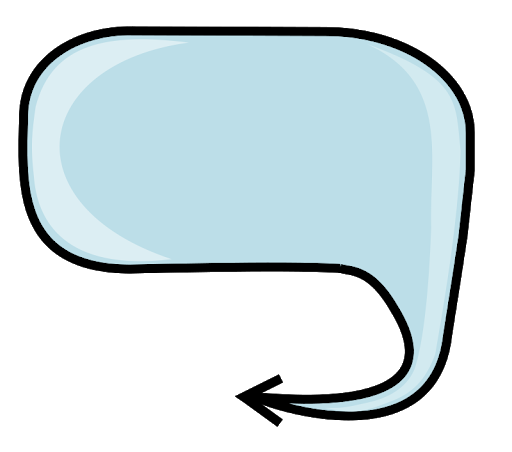 تعرف/ي على الحالة الأولى من خلال الحديث !
عن عبدالله بن عمر رضي الله عنه أن رسول الله صلى الله عليه وسلم قال: "من باع نخلًا قد أبرت، فثمرتها للبائع إلا أن يشترط المبتاع".
التأبير لا يكون الا قبل بدو الصلاح
الحالة الأولى:
أن يبيع الثمرة قبل بدو صلاحها مع أصلها ، أو الزرع قبل أن يشتد حبُّه مع أصلِه.
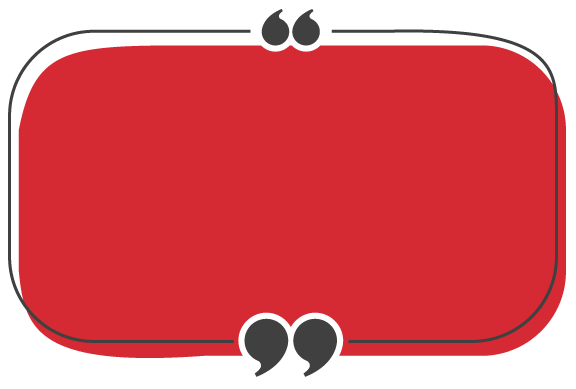 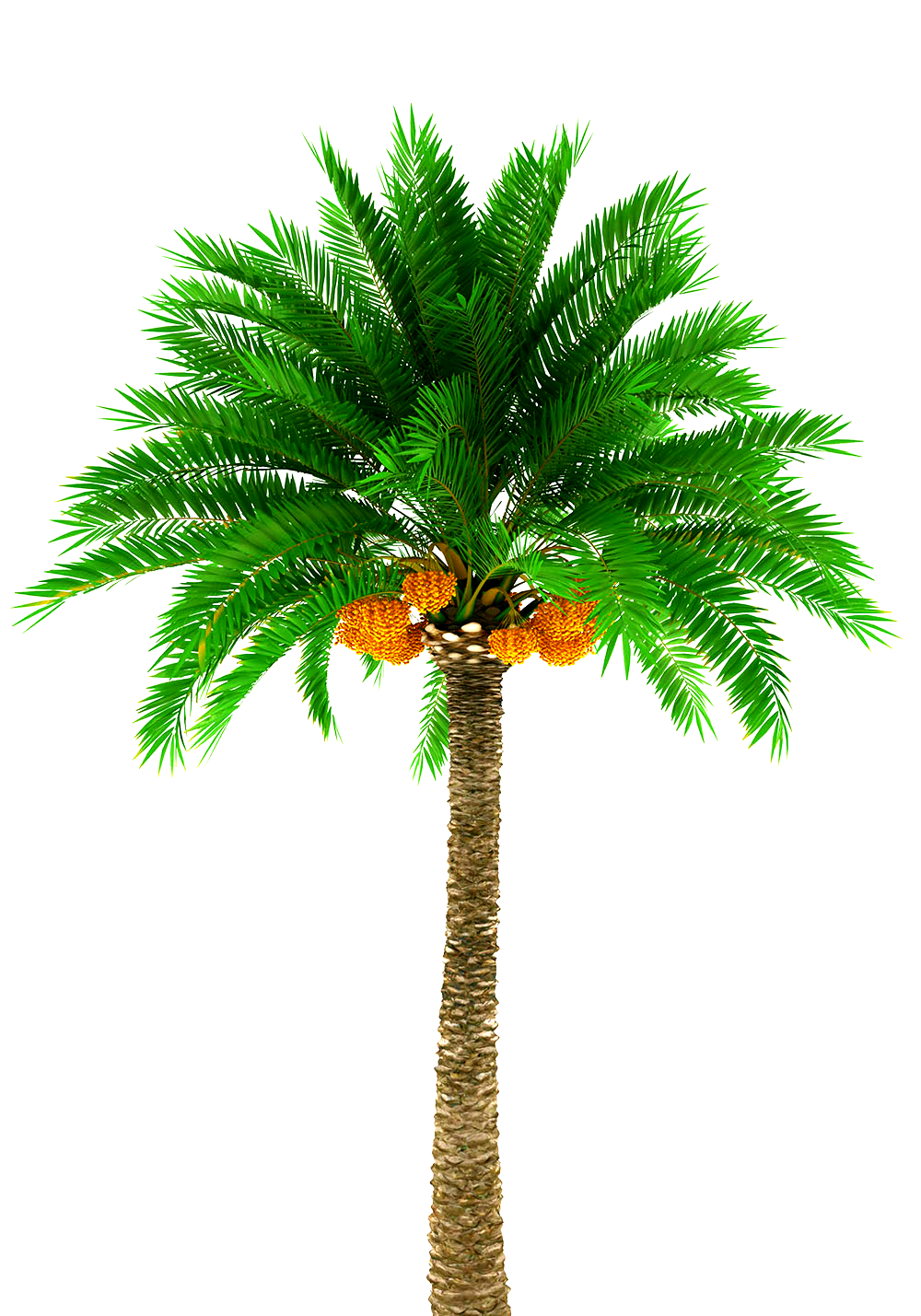 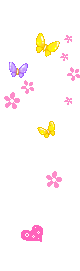 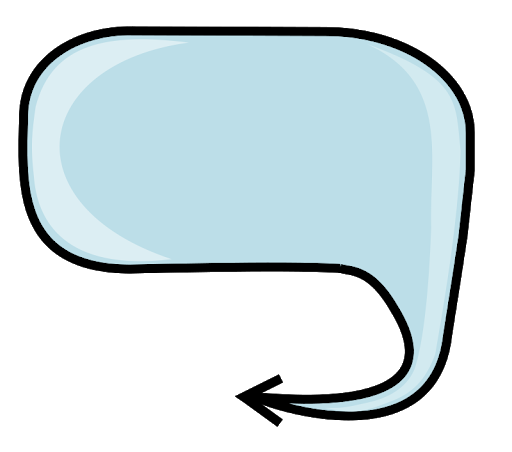 حكم الحالة الأولى :
جائزة
فكر/ي تفكيرًا منطقيًا: 
لماذا يجوز بيعها مع أصلها قبل بدو صلاحها؟
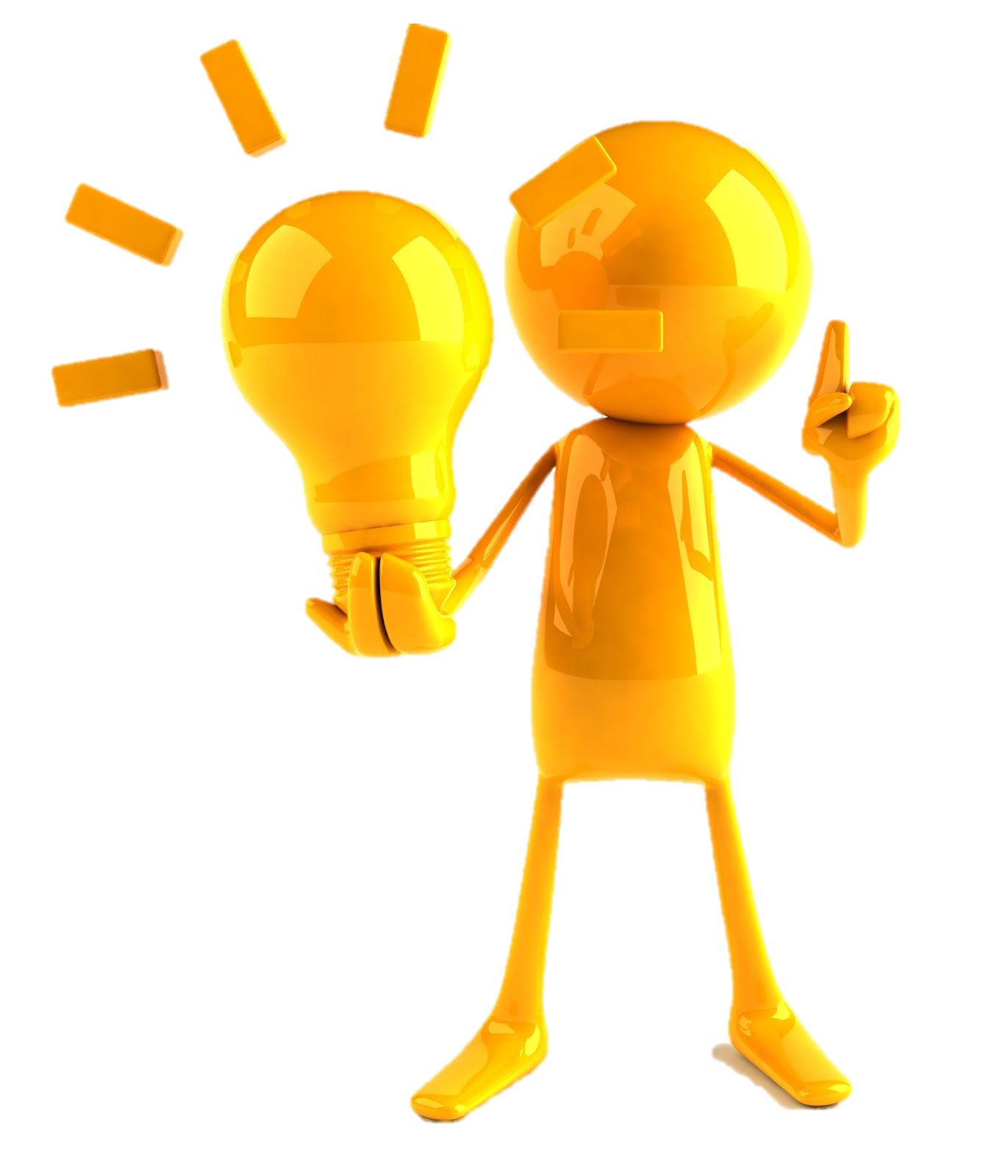 لأن الثمر تابع للشجرة ، والشجرة تابعة للأرضَ، 
و يجوز تبعًا ما لا يجوز استقلالاً.
التفكير المنطقي
الحالة الثانية:
أن يبيع الثمرة مُستقِلة بعد بُدو صلاحها ، أو يبيع الحب مستقلاً بعد بُدو اشتداده.
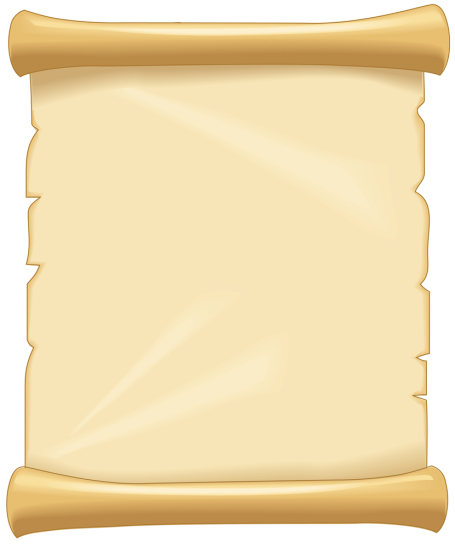 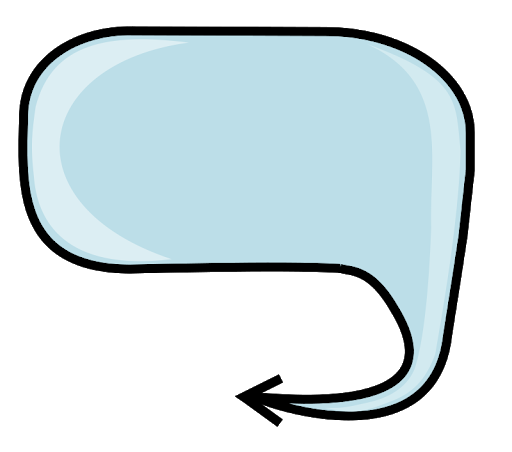 عَنِ ابْنِ عُمَرَ ، أَنَّ رَسُولَ اللَّهِ صَلَّى اللَّهُ عَلَيْهِ وَسَلَّمَ نَهَى عَنْ بَيْعِ النَّخْلِ حَتَّى يَزْهُوَ ، وَعَنِ السُّنْبُلِ حَتَّى يَبْيَضَّ ، وَيَأْمَنَ الْعَاهَةَ نَهَى الْبَائِعَ وَالْمُشْتَرِيَ
تعرف/ي على حُكم الحالة الثانية من خلال الحديث !
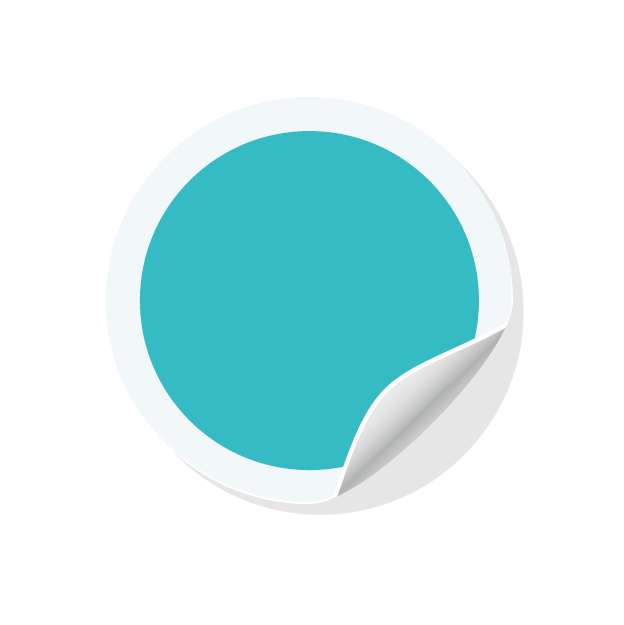 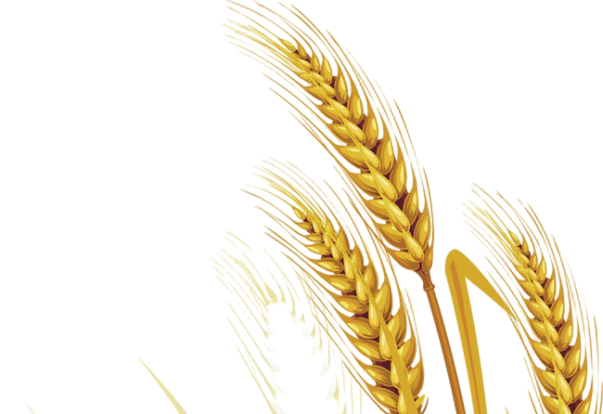 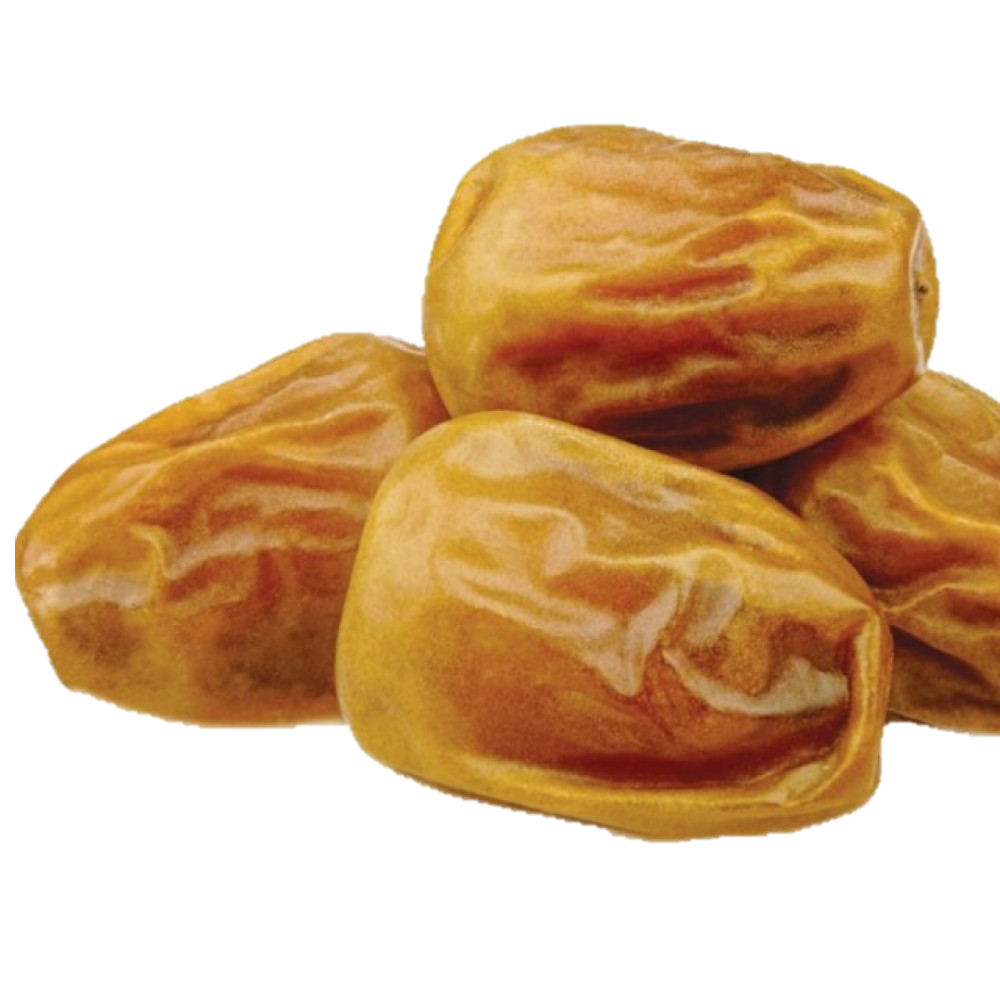 جائز
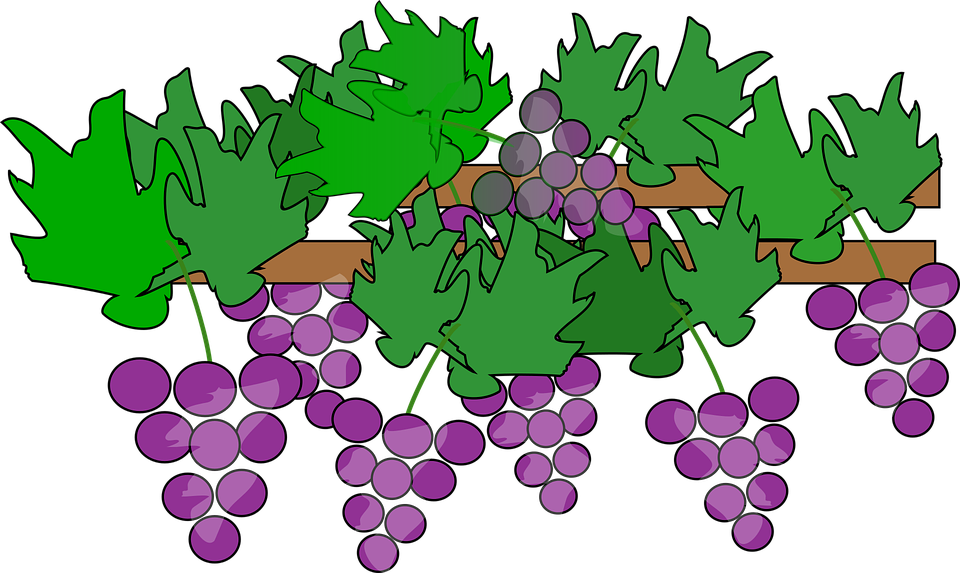 الحالة الثالثة:
أن يبيع الثمرة قبل بُدو صلاحها منفردة عن أصلها 
– أي دون الشجرة - ، أو بيع الزرع قبل اشتداده 
دون الأرض.
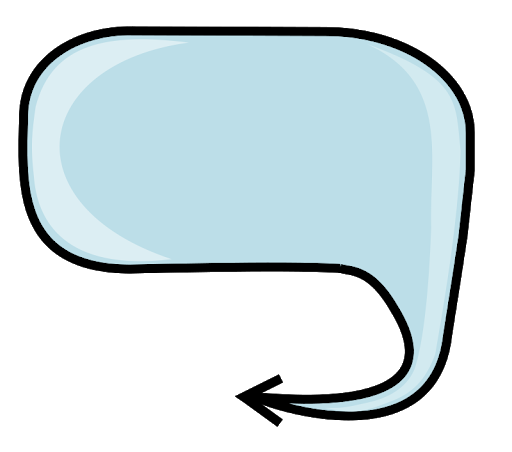 بيع عنب في شجرته قبل أن يبدو صلاحه – دون الشجرة- .
تعرف/ي على الحالة الثالثة من خلال الأمثلة !
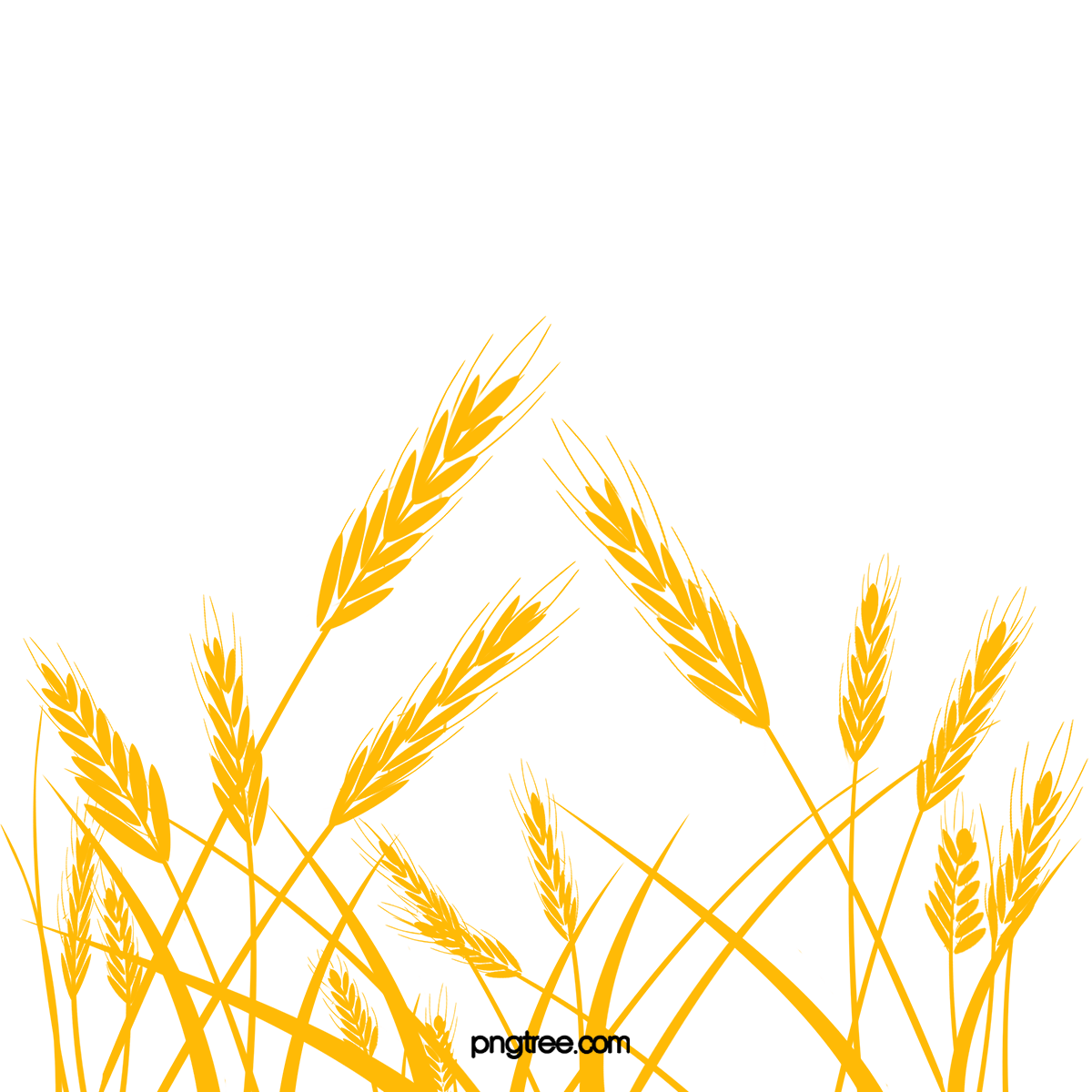 بيع زرع في الأرض قبل أن يبدو صلاحه – دون الأرض - .
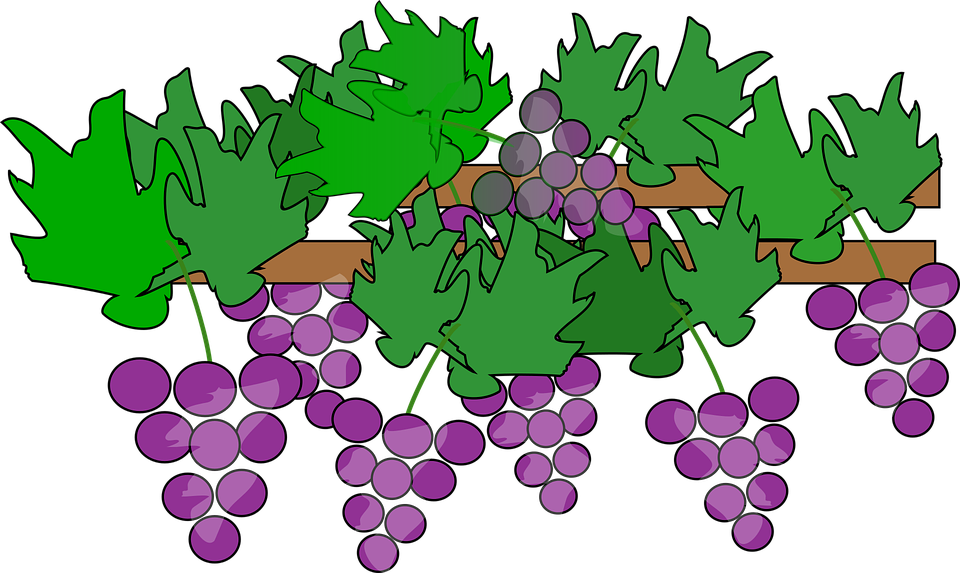 الحالة الثالثة:
أن يبيع الثمرة قبل بُدو صلاحها منفردة عن أصلها 
– أي دون الشجرة - ، أو بيع الزرع قبل اشتداده 
دون الأرض.
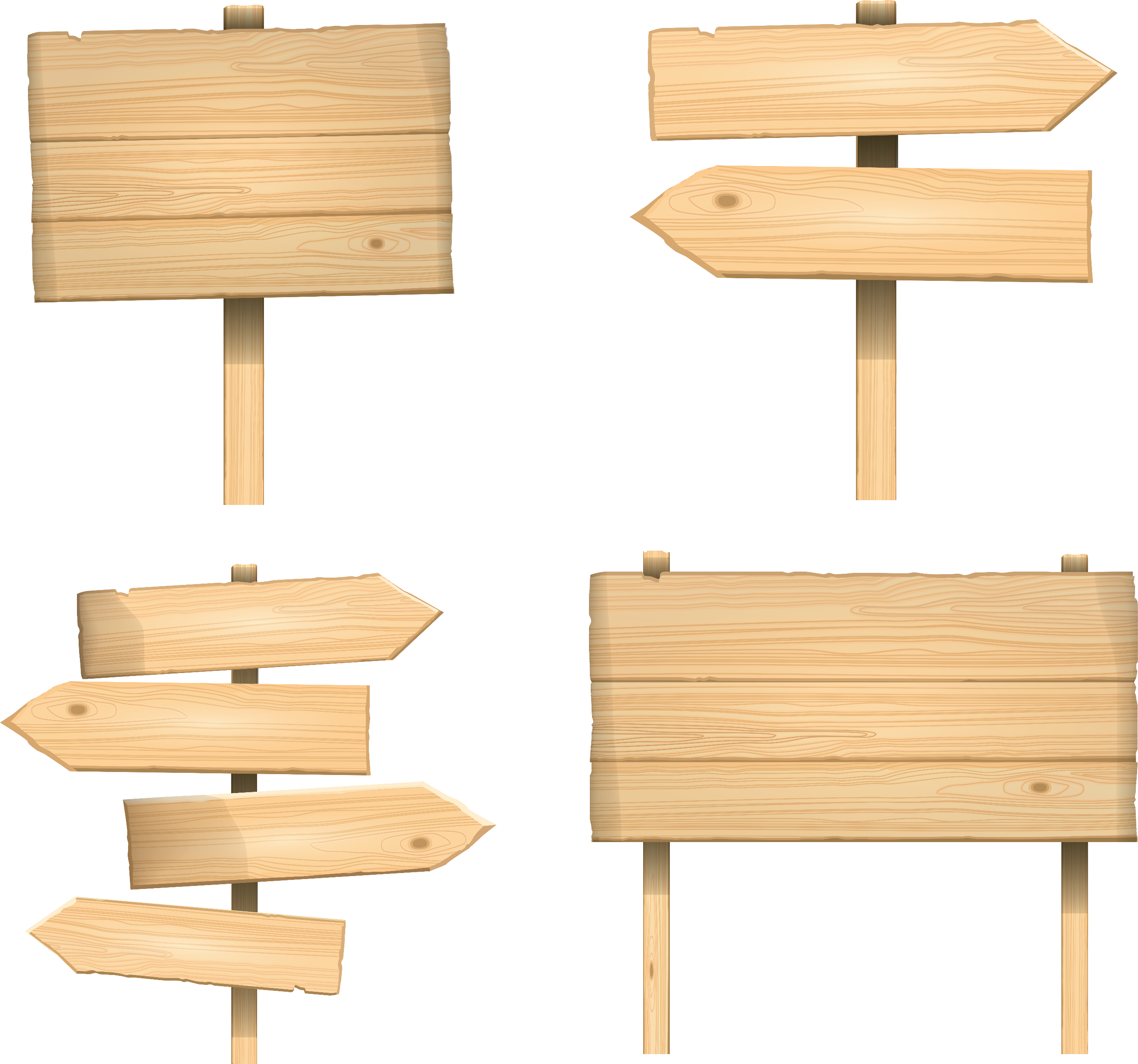 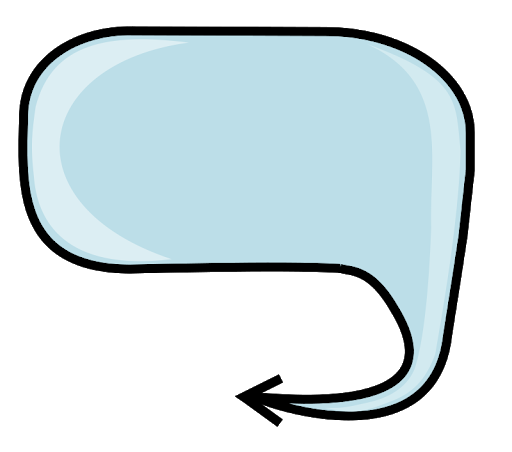 استنبط/ي الحكمة من تحريم بيع الثمرة منفردة قبل بدو صلاحها !
وحكمه في هذه الحاله :
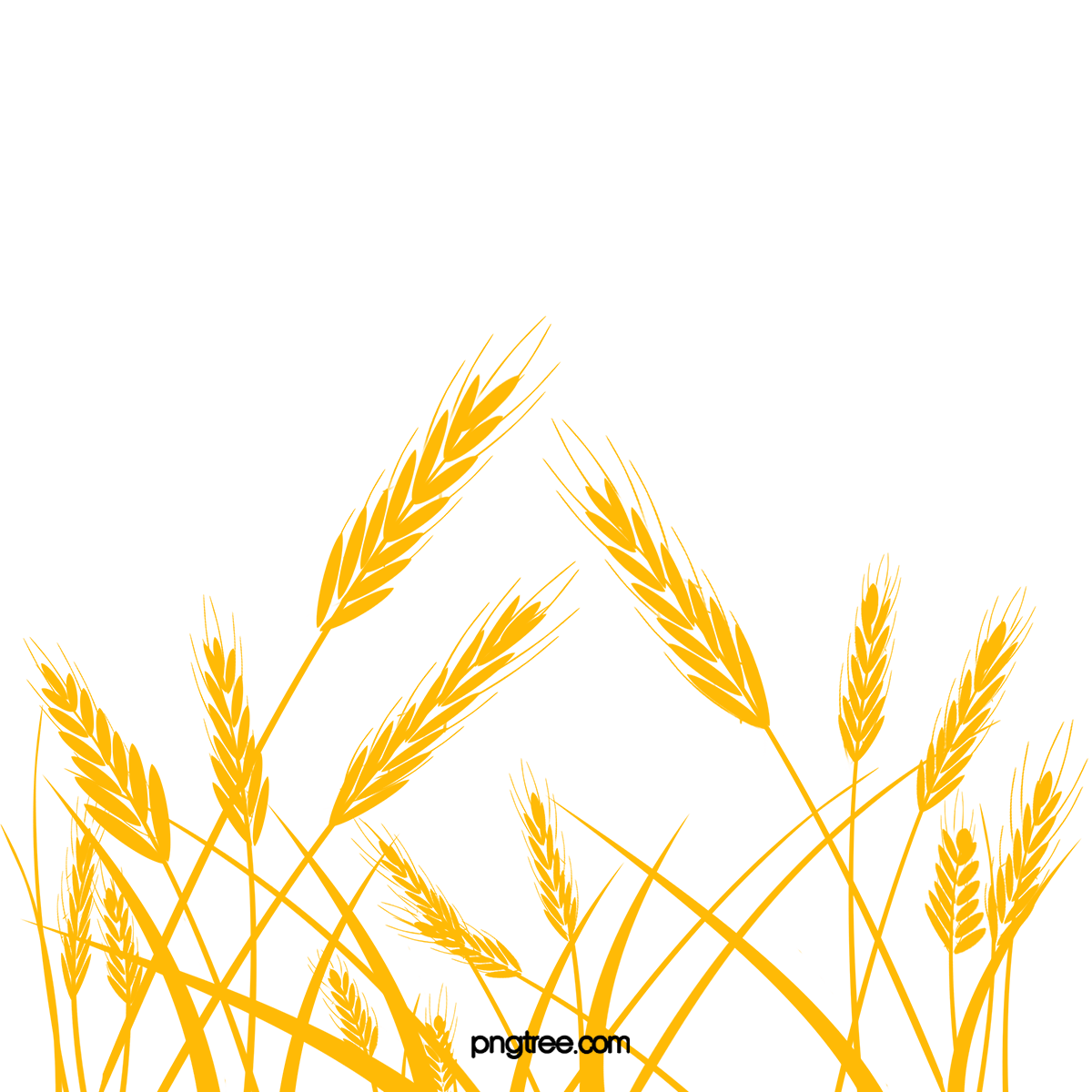 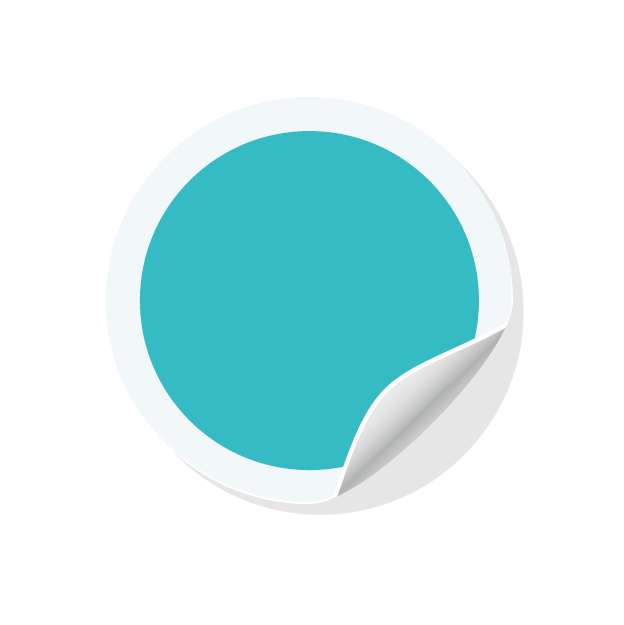 محرم
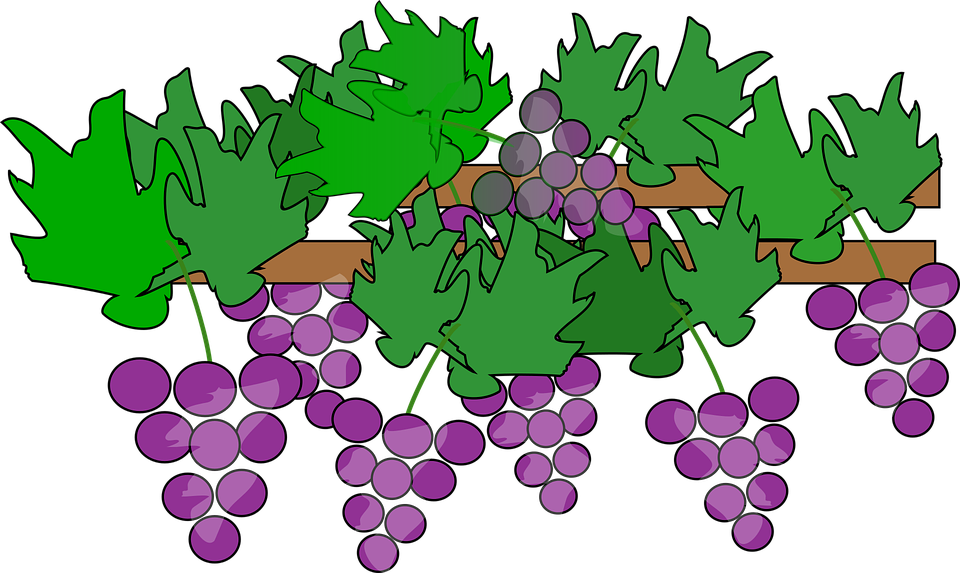 الحالة الثالثة:
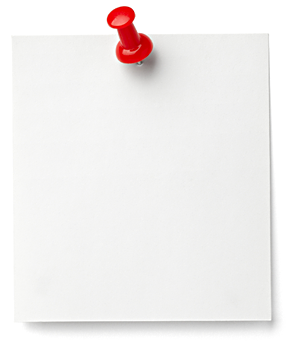 لأن الثمر قبل بُدو صلاحه ، و الحب قبل اشتداده عُرضة للتلف وحدوث العاهة، فإذا حصل البيع ثم تلفت الثمرة كان ذلك غبن للمشتري وظلم له حيث أُخِذ ماله دون مقابل
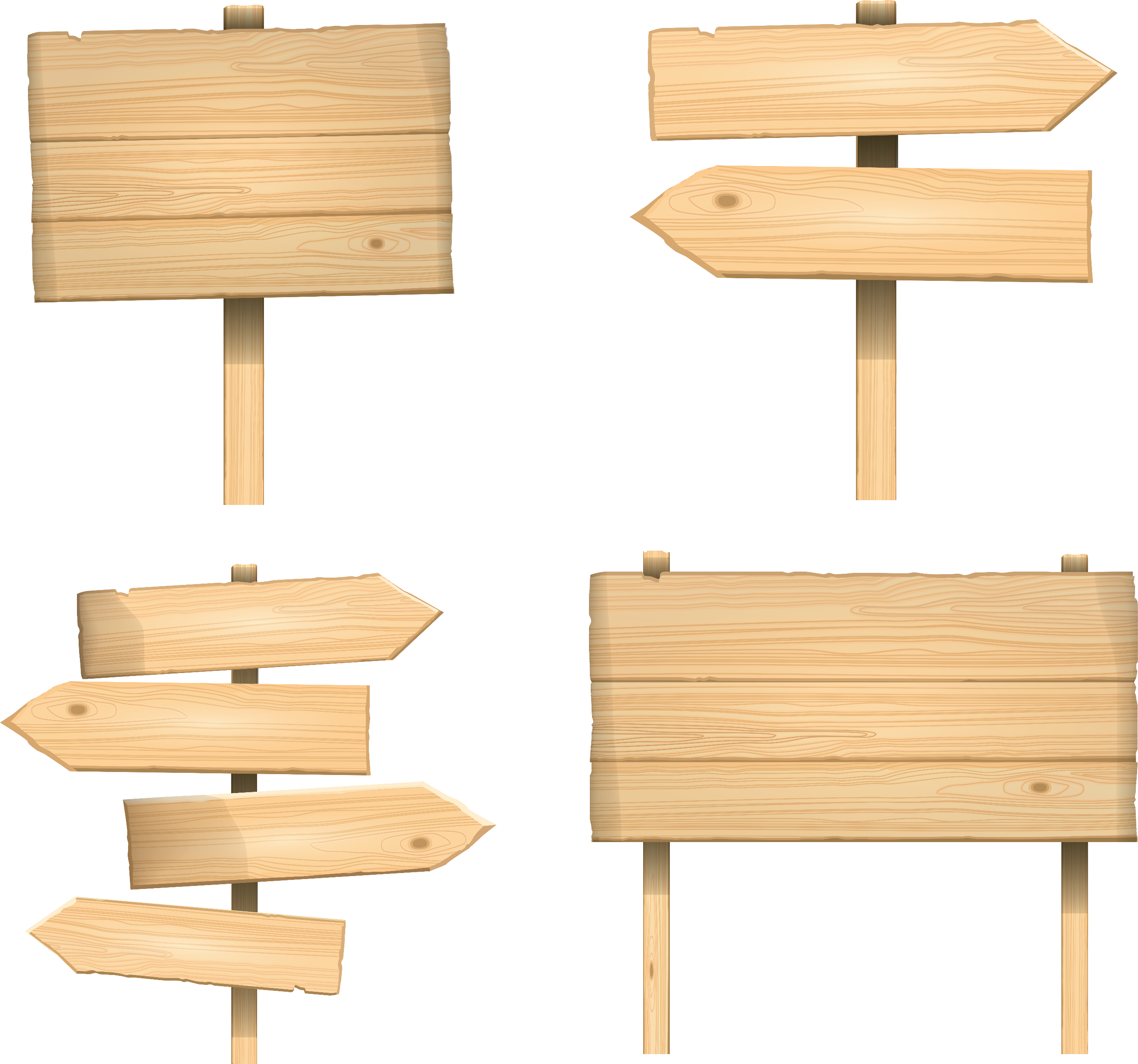 استنبط/ي الحكمة من تحريم بيع الثمرة منفردة قبل بدو صلاحها !
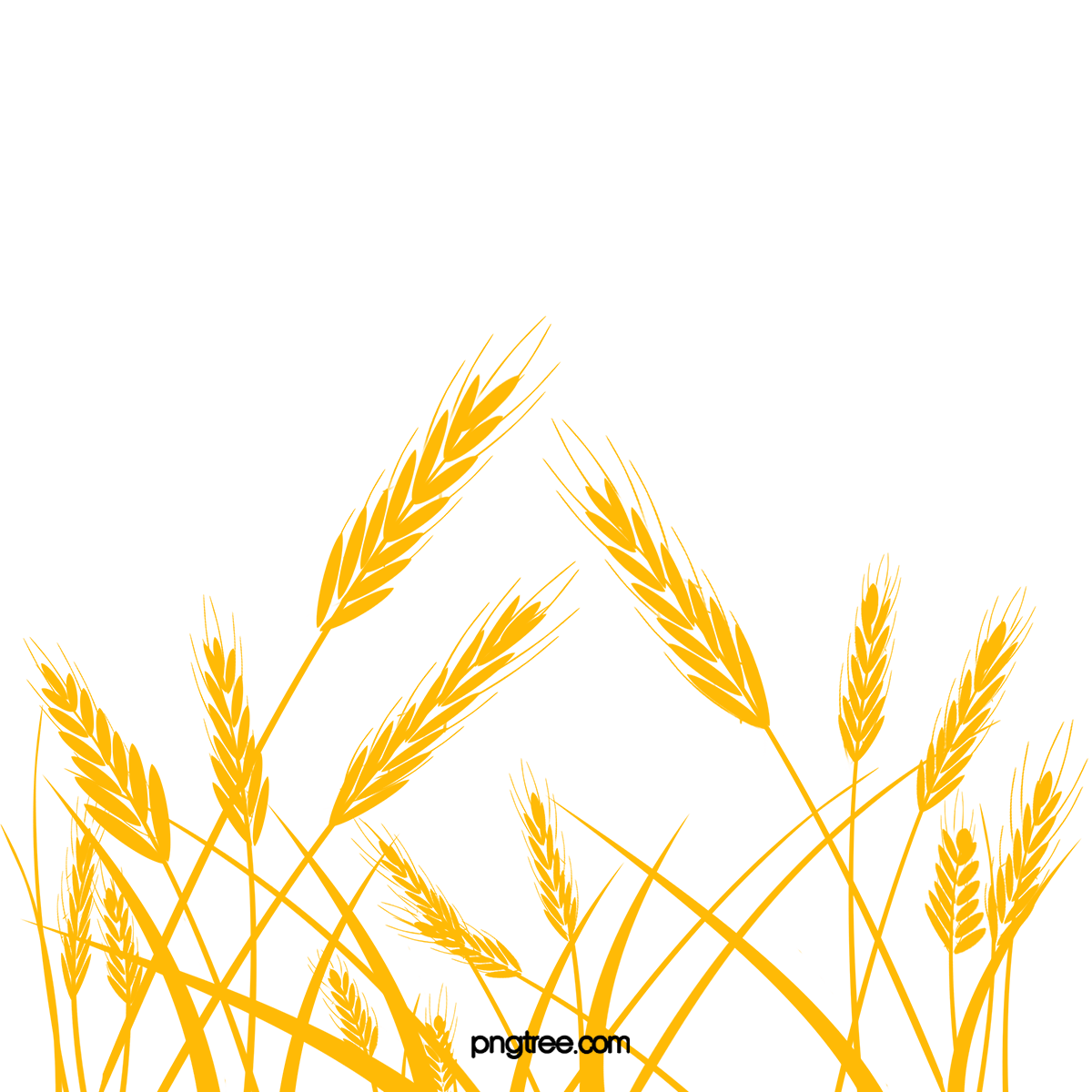 التبرير المنطقي
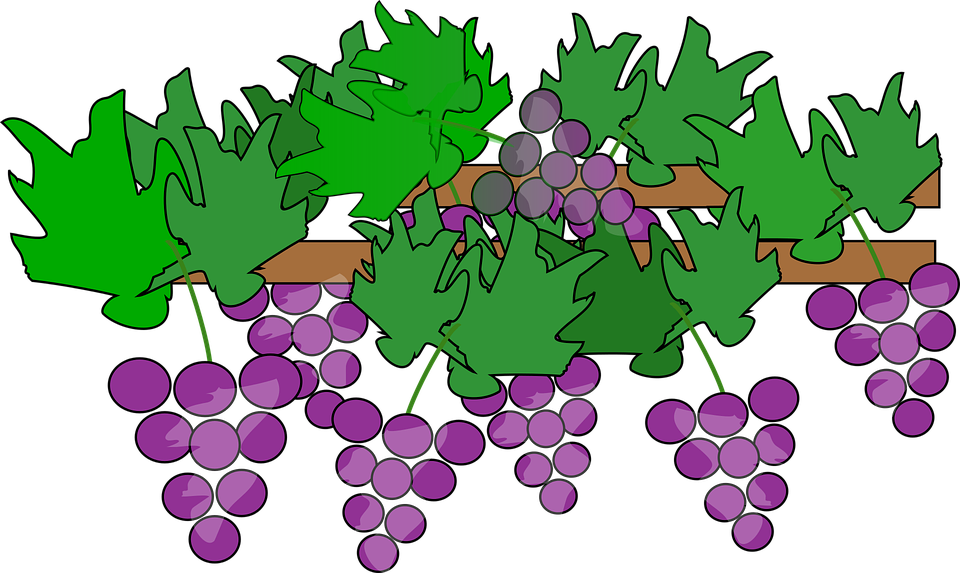 الحالة الثالثة:
جاء في تحريم بيع الزروع والثمار مستقلة دون أصلها حفظ لأحدى الضرورات الخمس .
أوافق، و هو حفظ المال .
لا أوافق
أوافق
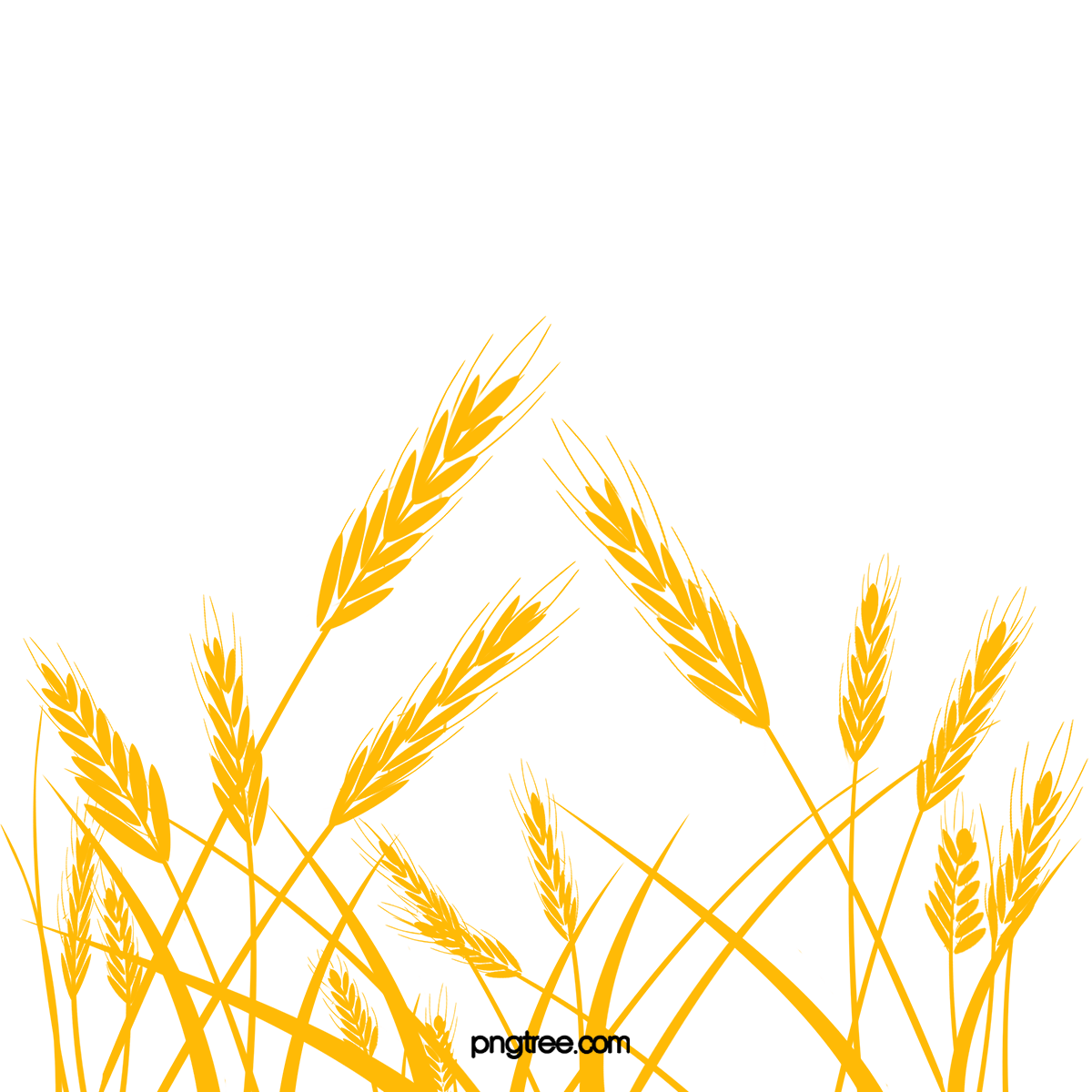 غير متأكد
أرفض بشدة
الزوايا الأربعة
ما يُعرف به صلاح الثمر والحب:
باستخدام منظم المقدمة والنتيجة ، استنبط/ي علامات صلاح الثمر و الحب :
يصفر أو يحمر
تبلغ النضج وتطيب للأكل
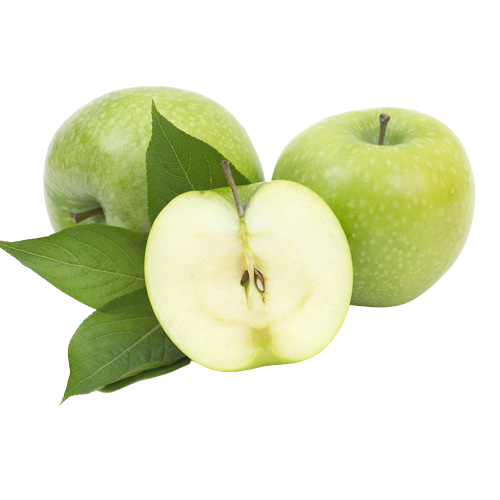 المقدمة والنتيجة
ما يُعرف به صلاح الثمر والحب:
باستخدام منظم المقدمة والنتيجة ، استنبط/ي علامات صلاح الثمر و الحب :
يظهر ماؤه حلوًا ان كان ابيضًا او يظهر فيه السواد.
يشتد ويبيض.
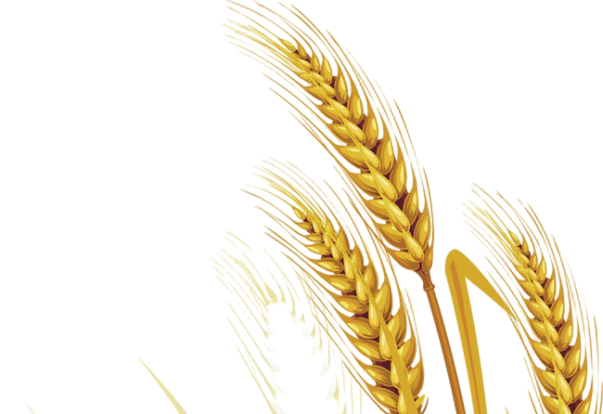 المقدمة والنتيجة
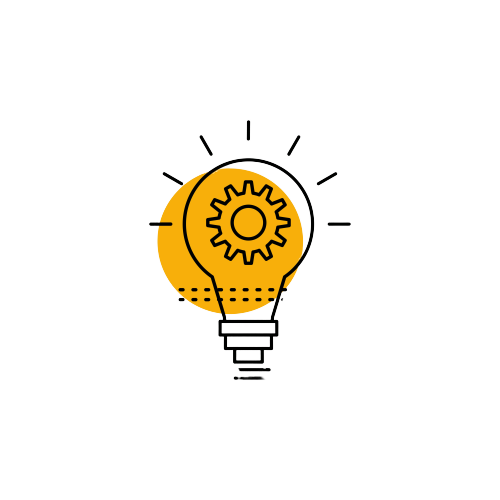 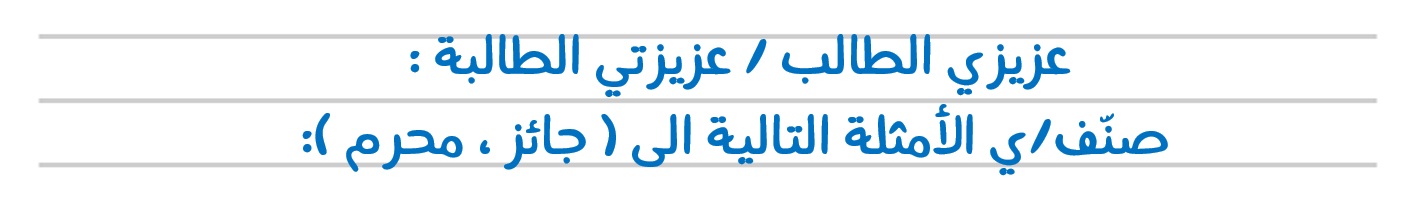 بيع ثمرة التفاح مُستقلة قبل اكتمال نموها .
بيع سنبل مُبيَّض منفردًا أي دون الأرض.
بيع نخلة تمر بعد بدو صلاحها.
بيع ثمرة العنب قبل بدو صلاحها مع الشجرة
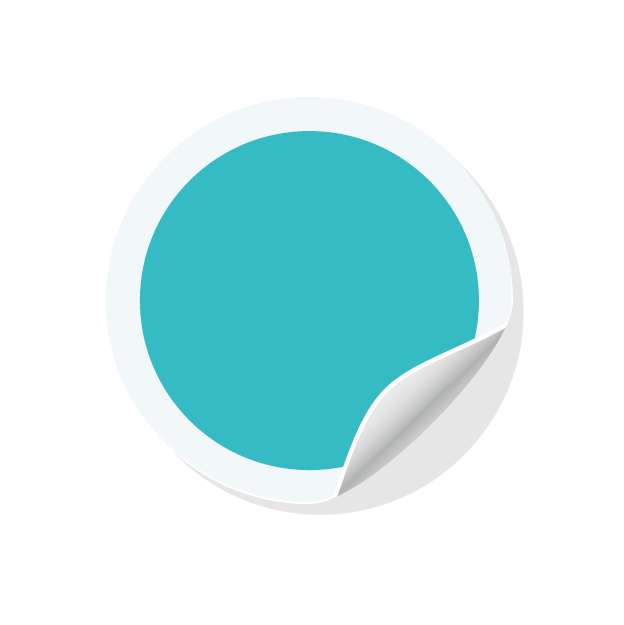 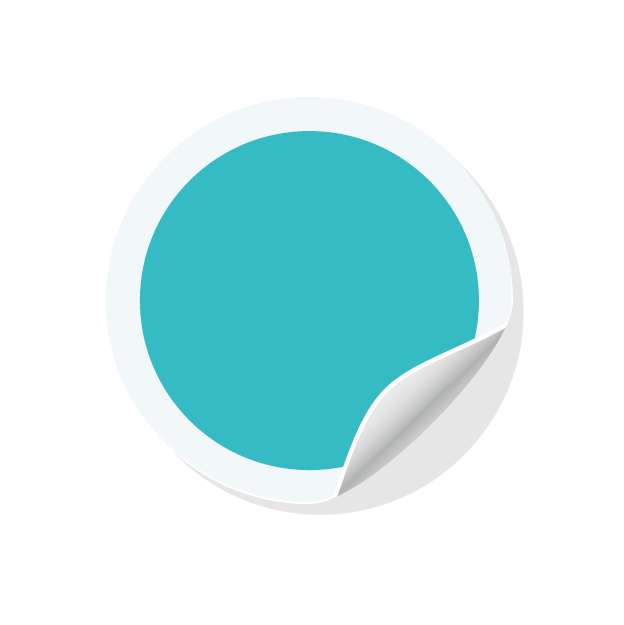 محرم
جائز
التصنيف
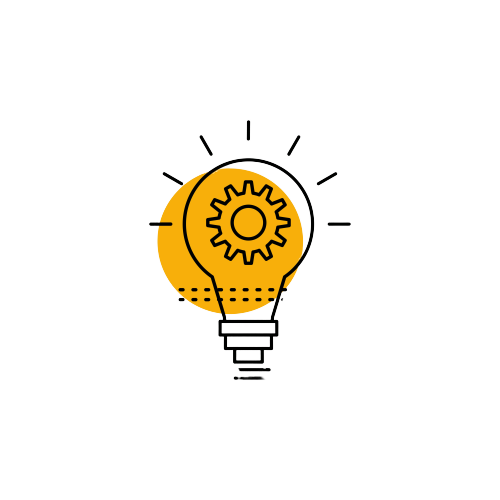 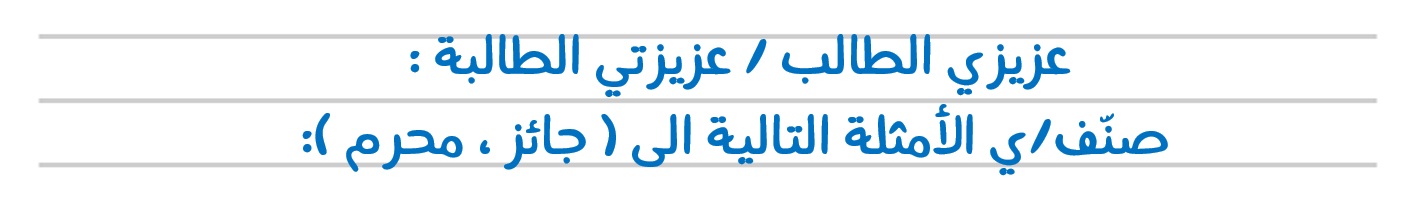 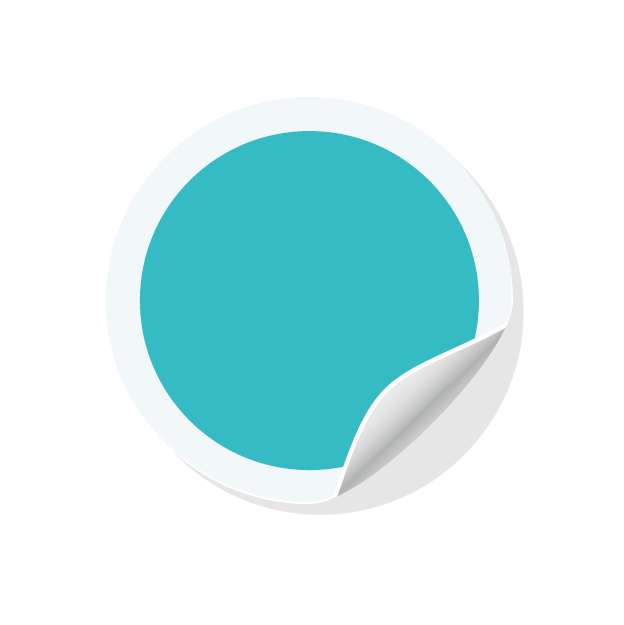 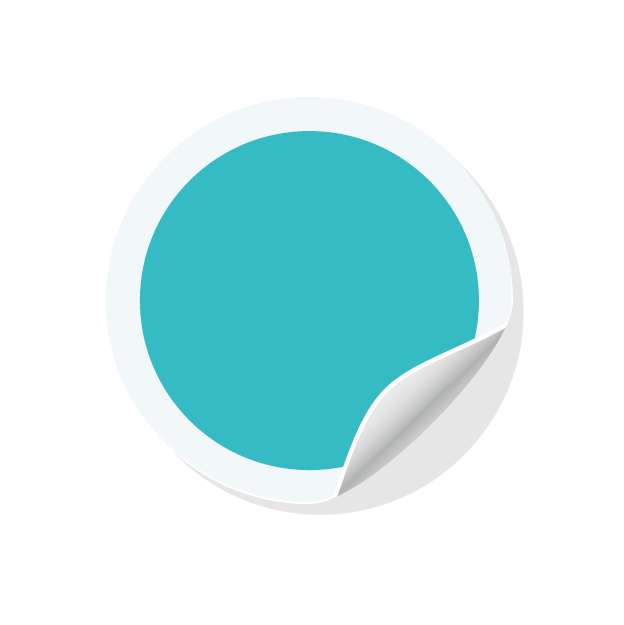 بيع ثمرة التفاح مُستقلة قبل اكتمال نموها .
بيع ثمرة العنب قبل بدو صلاحها مع الشجرة
جائز
محرم
بيع نخلة تمر بعد بدو صلاحها.
بيع سنبل مُبيَّض منفردًا أي دون الأرض.
التصنيف
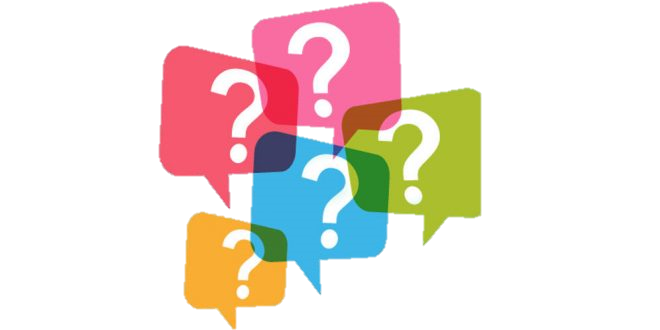 تدريس تبادلي (وضع أسئلة).
بارك الله فيكم ابنائي الطلاب ، بناتي الطالبات ..
ووفقكم لما يُحب ويرضى
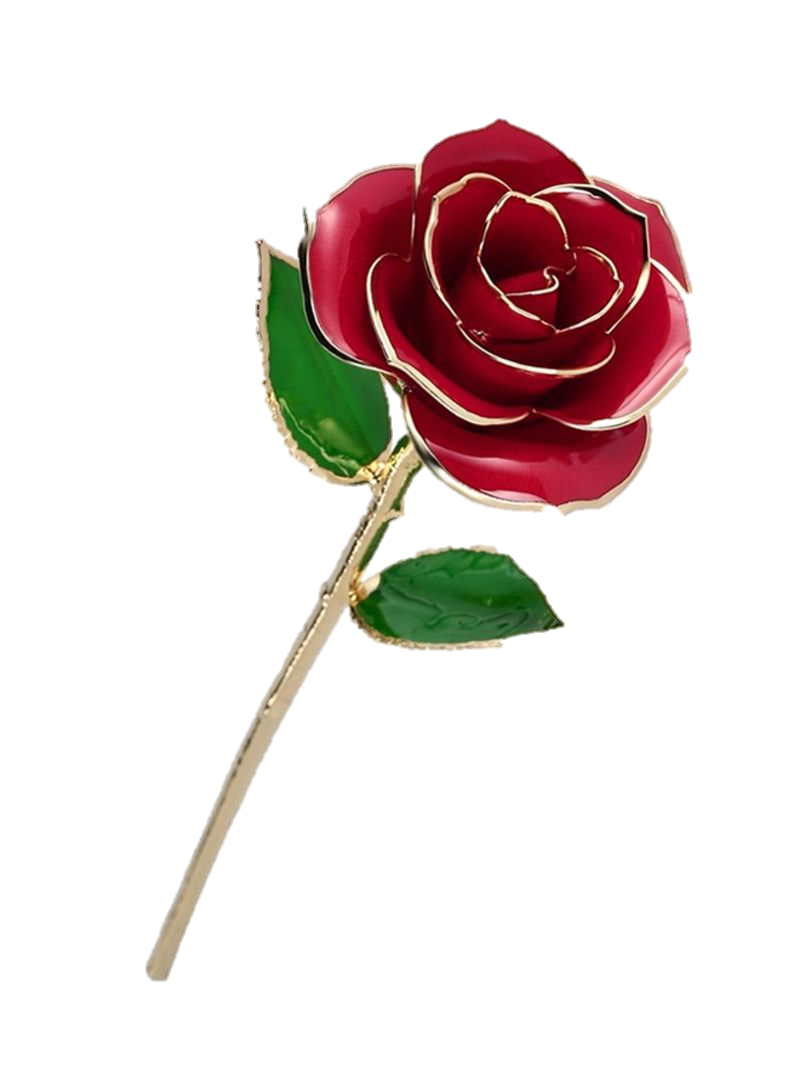 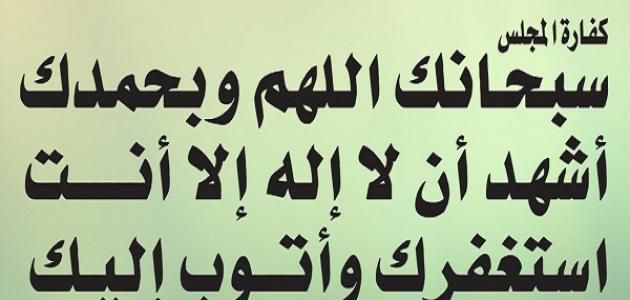 للمزيد من العروض
+966 564378627
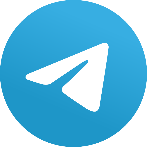